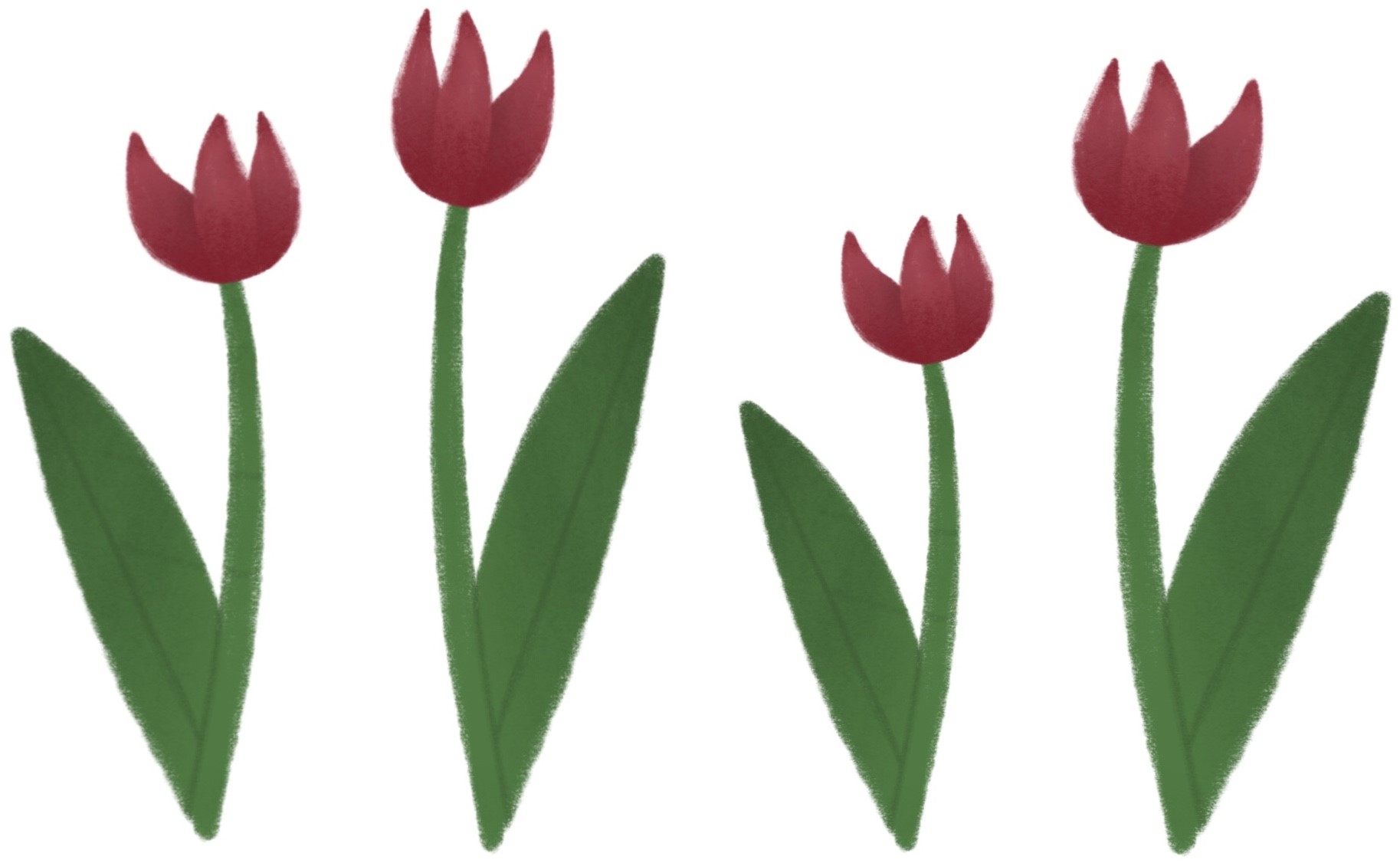 Mötesplats Centrum

Program Mars 2022
Välkommen till
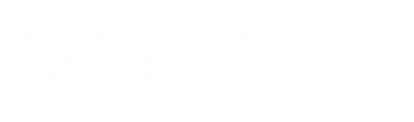 PROGRAM MARS
MÖTESPLATS CENTRUM
Återkommande aktiviteter
Extra denna månaden
Mötesplats Centrum & Lilla Butiken på Havsblick
Centrumgatan 4, Lomma
Kontakt: Emma Källström, Samordnare
Tel: 0733-41 14 97
E-post: emma.kallstrom@lomma.se